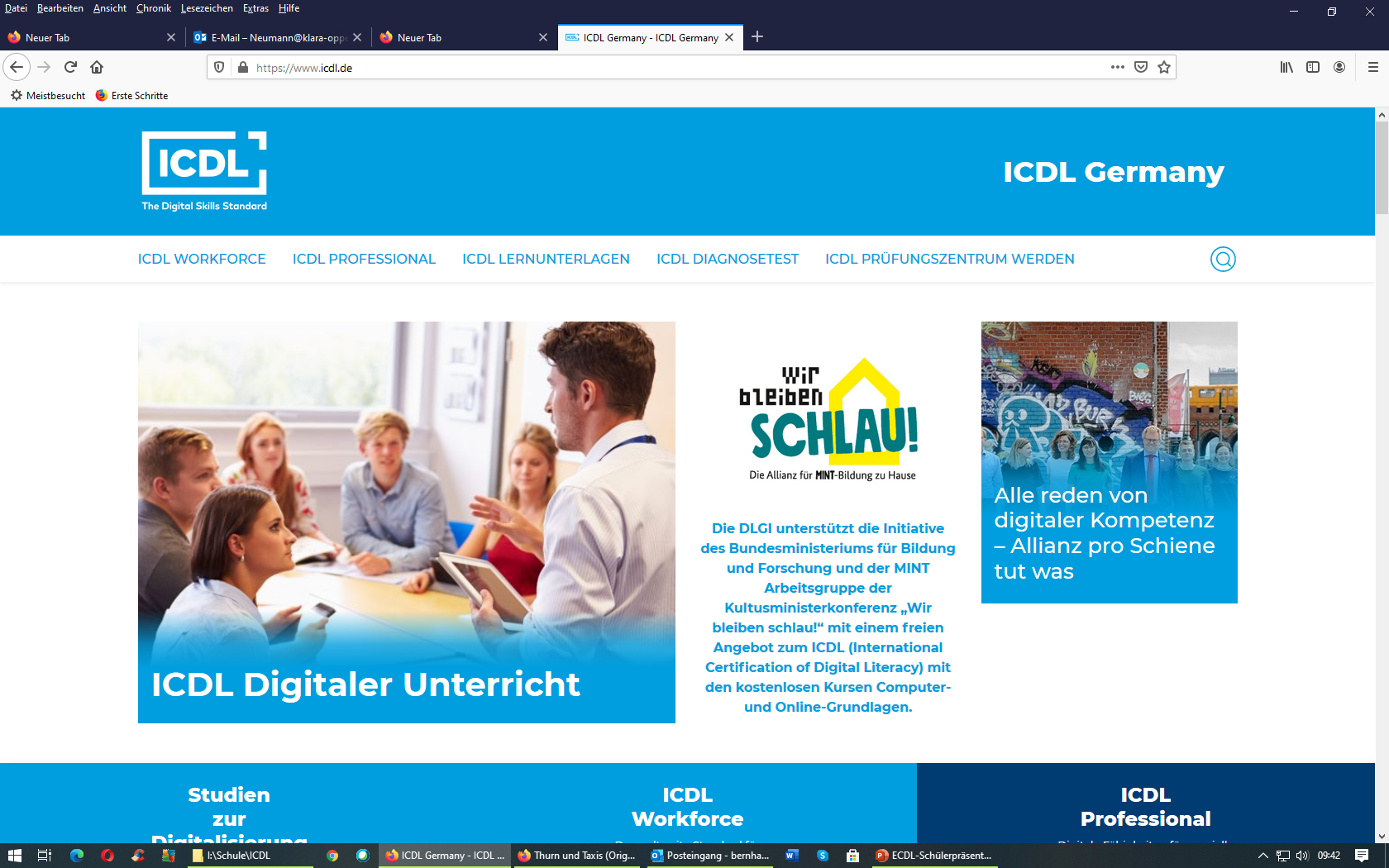 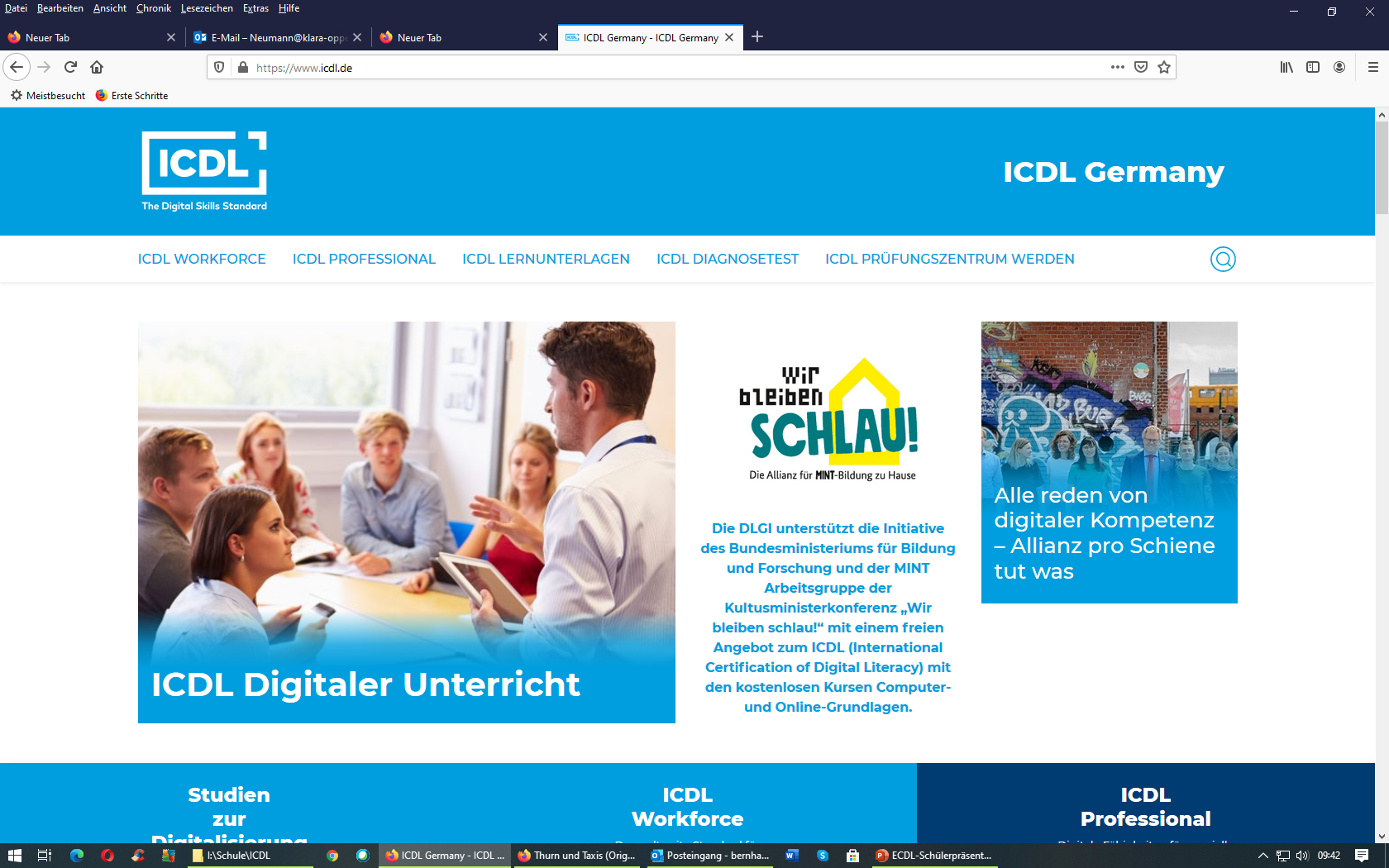 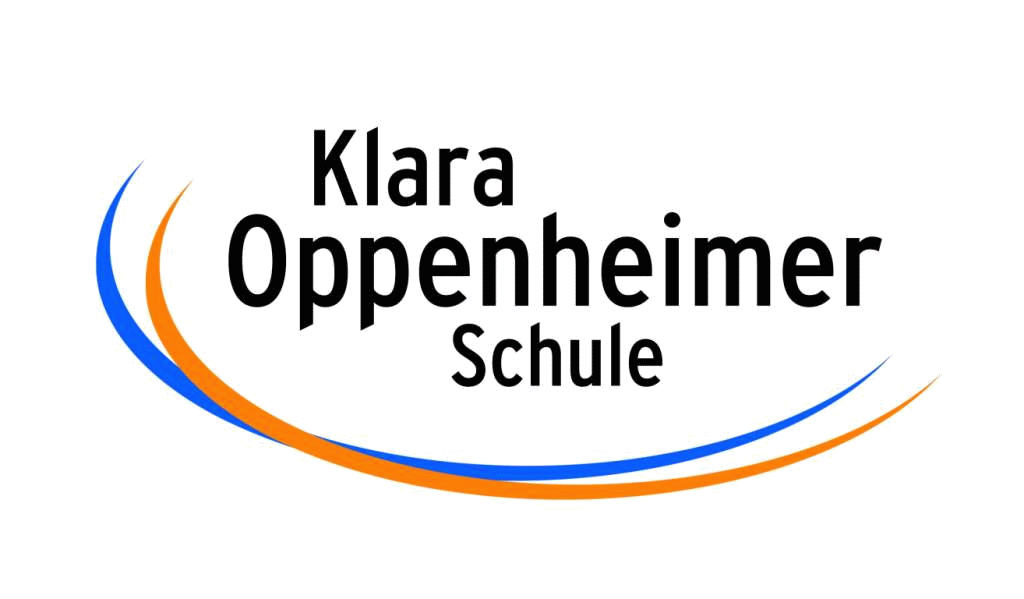 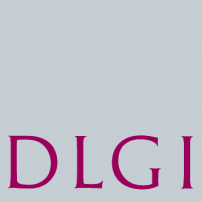 Der Internationale Computerführerschein an der
Klara-Oppenheimer-Schule
Weiterführende Informationen
Diese Präsentation finden Sie auch unter…www.klara-oppenheimer-schule.de
 Start
	 Service & Downloads
	 European Computer Driving Licence
Ansprechpartner für den ECDL …
… an der Klara-Oppenheimer-Schule ist:

Bernhard Neumannneumann@klara-oppenheimer-schule.de
Dr. Michael Gorriz, IT-Chef bei Mercedes-Benz:

„Der ICDL ist keine Zusatzqualifikation…
… sondern Voraussetzung für die Arbeit im Unternehmen.“
„Im ersten Ausbildungsjahr sollen die Azubis den ICDL in allen Teilen absolviert haben.“

(Julia Röhl, Ausbildungsleiterin bei ThyssenKrupp Nirosta)
„Wir würden es sehr begrüßen, wenn unsere Bewerberinnen und Bewerber um einen Ausbildungsplatz die ICDL-Qualifikation bereits in die Ausbildung einbrächten.“

(Bernd Schroers, Axel Springer AG)
ICDL - für wen?
Schüler (keine Umschüler) bis maximal 25 Jahre

Alle anderen können Prüfungen zum Erwerb des ICDL in anderen Prüfungszentren, ablegen (i. d. R. teurer), z. B.
Handwerkskammer Würzburg
bfz Würzburg
ICDL – 7 Module
Computer & Online-Essentials
Textverarbeitung
Tabellenkalkulation
Präsentationen
Online-Zusammenarbeit
IT-Sicherheit
Datenschutz
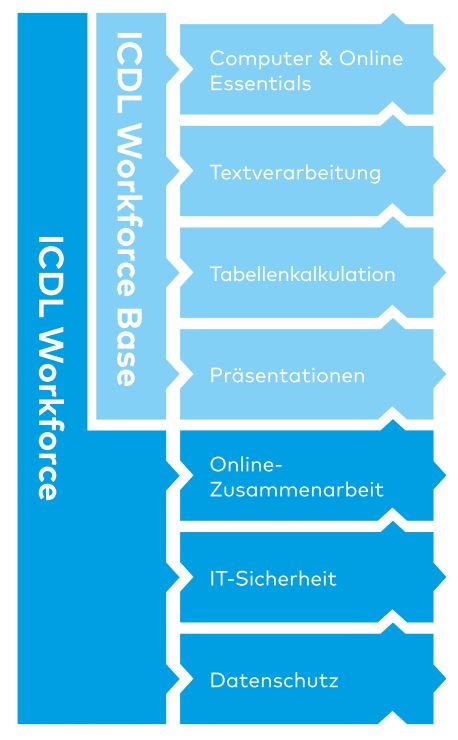 Moduledes ICDL
Module
Wurden 4 aus 7 Modulprüfungen bestanden, erhält der Kandidat den „ICDL Workforce Base“ (sinnvolle Zielsetzung für Ihre Ausbildung!  Das ist schon was!!!)

Wurden 7 aus 7 Modulprüfungen bestanden, erhält der Kandidat den „ ICDL Workforce“. (sinnvolle „Zugabe“ für Ihre Ausbildung!)
Module
Die Modulprüfungen sind herstellerunabhängig, d. h. beim Modul „Tabellenkalkulation“ wählen Sie z. B., ob Sie in Excel 2010, Excel 2013 oder OpenOffice 3 Calc Ihre Prüfung ablegen möchten.
Module
Prüfung am PC
Multiple-Choice-Aufgaben
„Wohin muss man klicken, wenn…?“
Reihenfolgen und Zuordnungen bilden
…
Dauer: maximal 35 Minuten (i. d. R. kein Problem)
Bestehen einer Modulprüfung, wenn mindestens 75 % der Fragen richtig beantwortet wurden
!!!
Prüfungsvorbereitung
Selbststudium unter www.icdl-lernen.de
Registrierung nötig, kostet seit 01.08.2019 einmalig 3,00 € Registrierungsgebühr
ein Zugangspasswort hierfür gibt es bei Herrn Neumann (E-Mail schreiben!)
Begleitbücher zu den Modulen
kostenlos ausleihbar bei Herrn Neumann
Lernzielkatalog ausdrucken und „abhaken“
www.icdl.de  ICDL-Module  gewünschtes Modul auswählen  pdf-Datei „Downlowad Lernzielkatalog …“
Weiterführende Informationen
www.Icdl.de
www.dlgi.de
www.icdl-lernen.de
www.klara-oppenheimer-schule.de
OpenOffice zum kostenlosen Download: www.openoffice.de
Kosten
Grundgebühr 35,00 €.
Je Modul 18,00 €.
Jede Modulprüfung kann bei Nichtbestehen bis zu zweimal wiederholt werden, allerdings kostet jeder Versuch wiederum 18,00 €.
Gesamtkosten im Idealfall
für den „ICDL Workface Base“ 107,00 €
(für den „ECDL Workface“ 161,00 €.)
Kosten
Manche Betriebe zahlen Ihren Auszubildenden die Teilnahmen anECDL-Prüfungen ganz oder teilweise.
 Haben Sie Mut undfragen Sie Ihren Ausbilder!
Kosten
Selbstzahler können nach Erwerb des ICDL einen formlosen Antrag auf Bezuschussung der Kosten beim Förderverein der Klara-Oppenheimer-Schule stellen. Besonders gute Absolventen erhalten so möglicherweise 50,00 € erstattet.
Was bietet dieKlara-Oppenheimer-Schule?
mehrere Prüfungstermine pro Schuljahr
Di., 17.11.2020, 16:00 – ca. 18:00 Uhr.
Do., 26.11.2020, 16:00 – ca. 18:00 Uhr.
Mi., 09.12.2020, 16:00 – ca. 18:00 Uhr. *
Fr., 18.12.2020, 13:00 – ca. 15:00 Uhr.
… und weitere nach Vereinbarung, ca. 1 bis 2 Termine pro Monat

* nur 1 Modul möglich
Was bietet dieKlara-Oppenheimer-Schule?
… sowie weitere Termine nach Vereinbarung, Dabei werden nach Möglichkeit Wünsche der Schulklassen nach Terminen berücksichtigt. Solche Vereinbarungen sind insbesondere dann möglich, wenn sich ausreichend viele Teilnehmer (= 10 pro Termin) finden, z. B. für eine Klasse im Anschluss an deren Schultag.
Was bietet dieKlara-Oppenheimer-Schule?
kostenloses Entleihen von geeigneten Büchern für die individuelle Prüfungsvorbereitung
Informationen zu weiteren nützlichen Internetlinks, unter denen sich die Schüler die Inhalte selbst aneignen können.
Prämierung des ICDL-Jahrgangsbesten im Rahmen der Schulabschlussfeier
Was bietet dieKlara-Oppenheimer-Schule nicht?
Was wir nicht bieten: gezielte Prüfungsvorbereitung im Unterricht (die widerspricht auch dem Prinzip des Selbststudiums)
Aber: Im Unterricht mancher Berufe (z. B. Kaufleute für Büromanagement) werden gemäß Lehrplan zahlreiche Inhalte behandelt, die für den ICDL eine gute Vorbereitung darstellen.
Sonstiges
Die Teilnahme am ICDL ist zeitlich unbefristet.
Aber: ICDL bitte noch in der Klara-Oppenheimer-Schule abschließen
Übernahme in andere Prüfungszentren möglich, dort aber ggf. teurer
Wer 26 Jahre alt wird, kann bzw. muss den ICDL bei anderen Anbietern fortführen
Sonstiges
Grundsätzliches Interesse: Bitte Eintrag in die E-Mail-Liste. Alle weiteren Informationen erfolgen per Rundmail.

Verbindliche Anmeldung: Bis spätestens eine Woche vor dem jeweiligen Prüfungstermin, verbunden mit Zahlung der Prüfungsgebühr.